回覆郵件
（宜蘭縣版學生資訊課程教材）Chrome OS 版本
點選「　」圖示
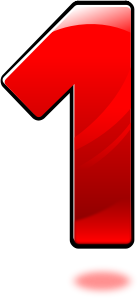 （宜蘭縣版學生資訊課程教材）Chrome OS 版本
選擇「回覆」
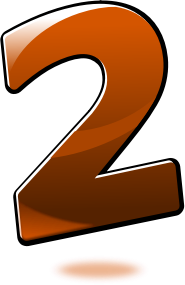 （宜蘭縣版學生資訊課程教材）Chrome OS 版本
輸入回覆訊息
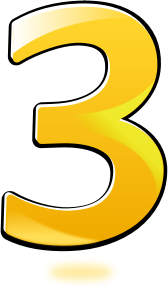 （宜蘭縣版學生資訊課程教材）Chrome OS 版本
點選「傳送」
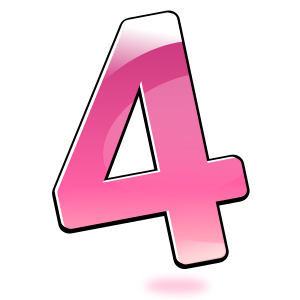 （宜蘭縣版學生資訊課程教材）Chrome OS 版本